Quarter 2, 3 & 4 performance FOR 2020/21 

presentation TO THE PORTFOLIO COMMITTEE ON POLICE 

25 August 2021
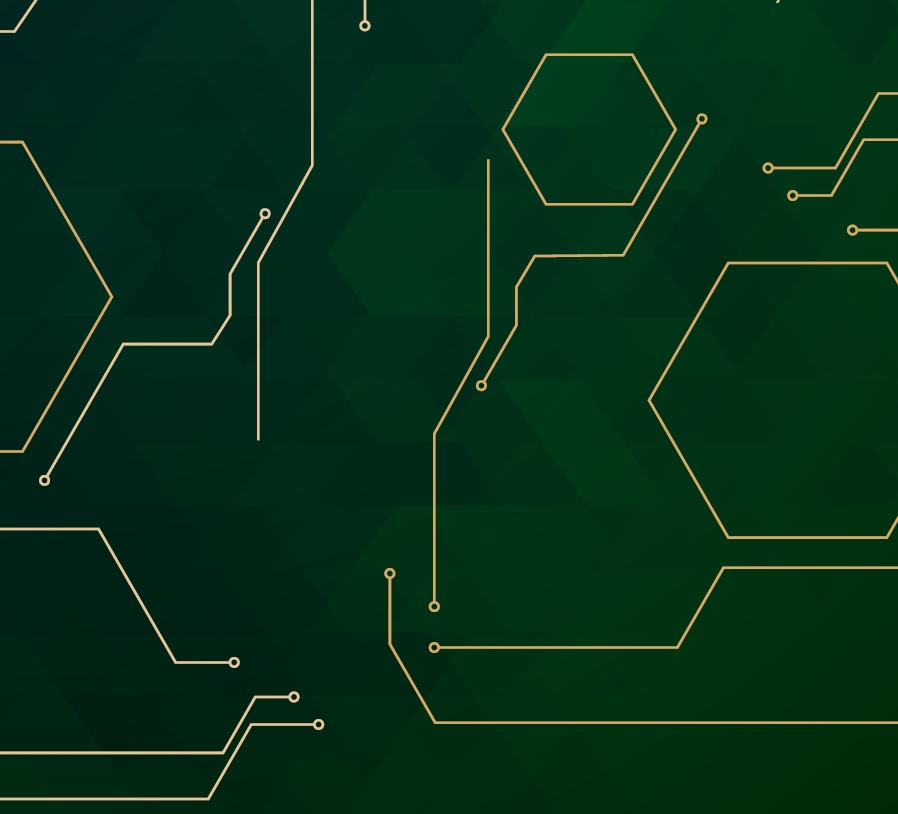 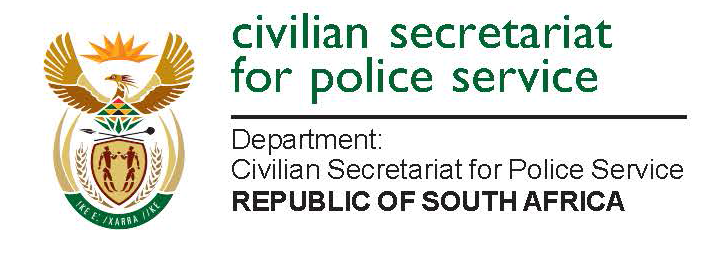 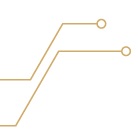 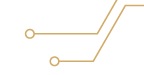 BACKGROUND AND PURPOSE
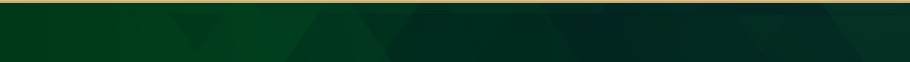 Chapter 5 of the Treasury Regulations state that “the Accounting Officer of an institution must establish procedures for quarterly reporting to the Executive Authority to facilitate effective performance monitoring, evaluation, and corrective action.”

Performance information plays a significant role in planning for and measuring the priorities of Government, budget allocations, and the monitoring of service delivery and ensuring value for money. 

The Department prepares quarterly performance reports to provide progress on the implementation of the Annual Performance Plan (APP), with a particular focus on monitoring delivery against quarterly performance targets. 

Reporting on both financial and non-financial performance is important in measuring the performance of government institutions. While financial information (expenditure and revenue) is critical for determining the costs and efficiencies of programmes, non-financial information is equally important for assessing progress towards the achievement of predetermined service delivery objectives or performance targets.
The purpose of the presentation is thus to:

Brief the Portfolio Committee regarding the performance of the CSPS for the second, third and fourth quarters of 2020/21.
Improve transparency and enhance oversight over the financial and non-financial performance of the Department.
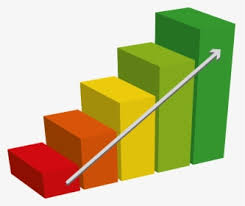 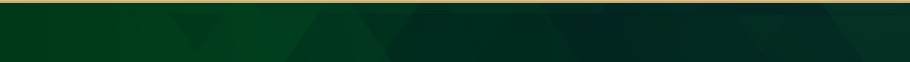 CIVILIAN SECRETARIAT FOR POLICE SERVICE
2
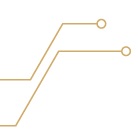 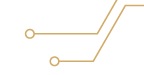 ORGANISATIONAL ENVIRONMENT
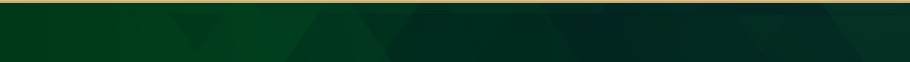 GRAPHICAL REPRESENTATION
Quarter 2: 
The Department had filled 145 of its 155 post establishment, resulting in a vacancy rate of 6.45%.
Quarter 3 
The Department had filled 144 of its 155 post establishment, resulting in a vacancy rate of 7%.
Quarter 4 
The Department had filled 146 of its 156 post establishment, resulting in a vacancy rate of 6.41%.
FIGURE 1: VACANCY RATE: Q2-Q4
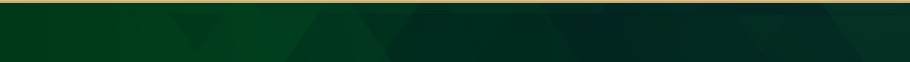 CIVILIAN SECRETARIAT FOR POLICE SERVICE
3
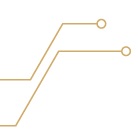 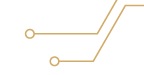 ORGANISATIONAL ENVIRONMENT
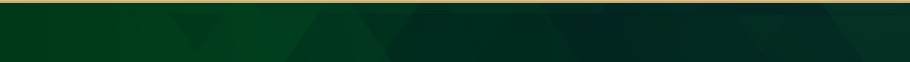 GRAPHICAL REPRESENTATION
Quarter 2:
PWD: 1.38% of the staff complement (2 people with disabilities)
Gender Parity: 54% females and 46% males
Gender Parity at SMS Level: 48% females and 52% males

Quarter 3:
PWD: 1.38% of the staff complement (2 people with disabilities)
Gender Parity: 54% females and 46% males
Gender Parity at SMS Level: 48% females and 52% males

Quarter 4:
PWD: 2.05% of the staff complement (3 people with disabilities)
Gender Parity: 53% females and 47% males
Gender Parity at SMS Level: 50% females and 50% males
FIGURE 2: EMPLOYMENT EQUITY: Q2-Q4
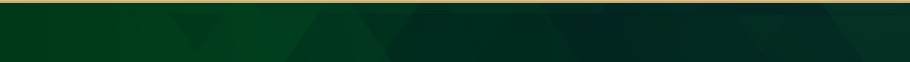 CIVILIAN SECRETARIAT FOR POLICE SERVICE
4
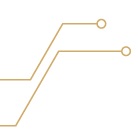 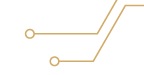 SERVICE DELIVERY ENVIRONMENT
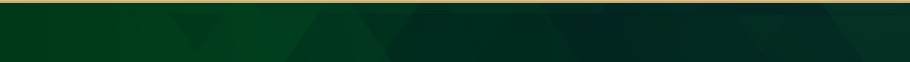 The 2020/21 financial year was largely characterised by variations of lockdowns and a series of restrictions which had a major impact on the people-centred mandate of the CSPS. 
Of particular relevance were the prohibition of mass gatherings and restrictions in terms of travelling, which implied that the Department had to find new ways of communicating and engaging with communities and other key stakeholders. 
Notwithstanding these challenges, the Department leveraged on the use of technological platforms to ensure the continuation of its consultations and public participation programmes.
In order to strengthen community partnerships, capacity-building and CSF facilitation workshops took place with provinces and municipalities during the period under consideration using a hybrid model of both virtual and in-person engagements.
Anti-crime campaigns also took place in partnership with NGOs and NPOs, in response to the fight against GBV and youth gangsterism.
The Ministerial public participation programme also continued, focusing on traditional leaders, farmers associations and rural safety stakeholders, amongst others.
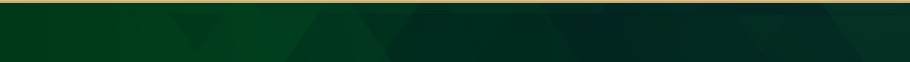 CIVILIAN SECRETARIAT FOR POLICE SERVICE
5
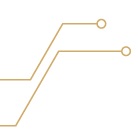 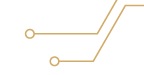 INSTITUTIONAL PROGRAMME PERFORMANCE INFORMATION
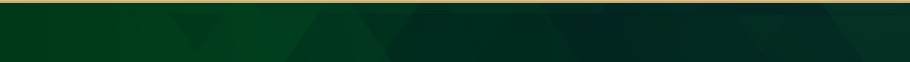 Programme 1: Administration
Purpose: Provide strategic leadership, management and support services to the Department

Sub-Programme 1.1: Department Management
Purpose: Provide administrative management support to the Secretary for Police Service and strategic support to the Minister of Police
Output Indicators, Targets, and Actual Achievements
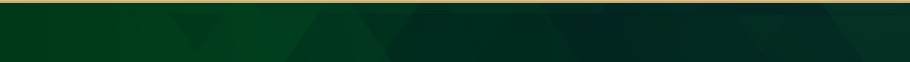 CIVILIAN SECRETARIAT FOR POLICE SERVICE
6
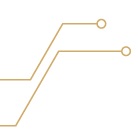 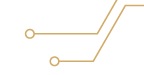 INSTITUTIONAL PROGRAMME PERFORMANCE INFORMATION
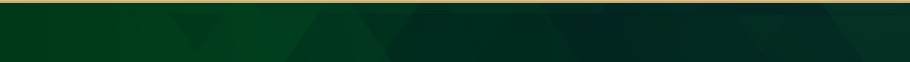 Sub-Programme 1.2: Corporate Services
Purpose: To provide reliable and efficient corporate services to the CSPS
Output Indicators, Targets, and Actual Achievements
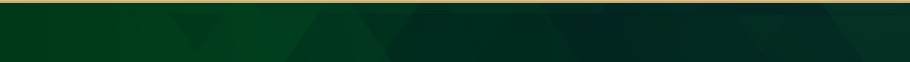 CIVILIAN SECRETARIAT FOR POLICE SERVICE
7
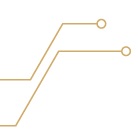 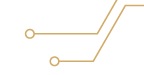 INSTITUTIONAL PROGRAMME PERFORMANCE INFORMATION
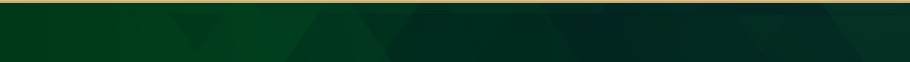 Sub-Programme 1.3: Finance Administration
Purpose: Provide Public Finance Management Act (PFMA)-compliant financial, accounting and supply chain services to the CSPS
Output Indicators, Targets, and Actual Achievements
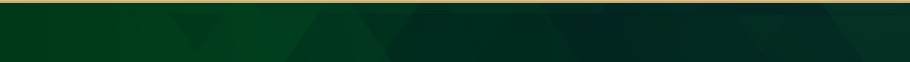 CIVILIAN SECRETARIAT FOR POLICE SERVICE
8
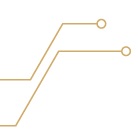 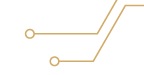 INSTITUTIONAL PROGRAMME PERFORMANCE INFORMATION
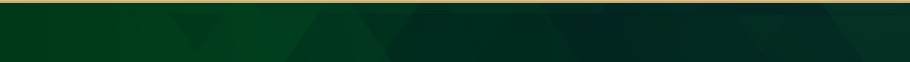 GRAPHICAL REPRESENTATION OF PROGRAMME 1 PERFORMANCE
The Programme did not achieve the desired 100% performance during the period under consideration due to the following reasons:

low spending on the Department’s main cost-drivers during the nation-wide lockdown;
late approval of the ICT report, human resource policies and strategies; and
vacant funded posts.
.
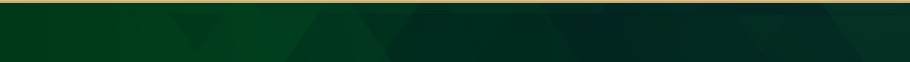 CIVILIAN SECRETARIAT FOR POLICE SERVICE
9
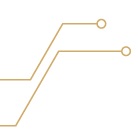 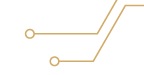 INSTITUTIONAL PROGRAMME PERFORMANCE INFORMATION
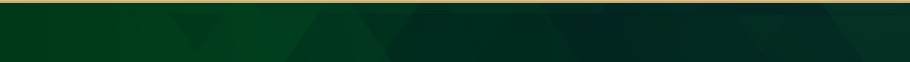 Programme 2:  Inter-Sectoral Coordination and Strategic Partnerships
Purpose: To manage and encourage national dialogue on community safety and crime prevention

Sub-Programme 2.1: Intergovernmental, Civil Society and Public-Private Partnerships
Purpose: Manage and facilitate intergovernmental, civil society and public partnerships
Output Indicators, Targets, and Actual Achievements
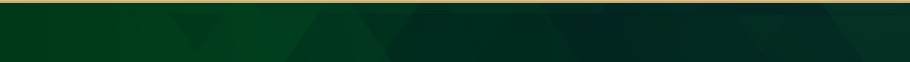 CIVILIAN SECRETARIAT FOR POLICE SERVICE
10
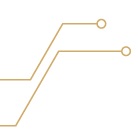 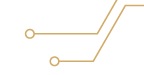 INSTITUTIONAL PROGRAMME PERFORMANCE INFORMATION
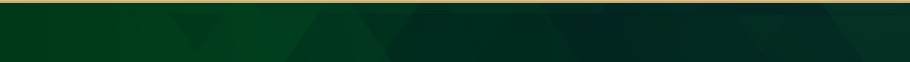 Sub-Programme 2.1: Intergovernmental, Civil Society and Public-Private Partnerships
Purpose: Manage and facilitate intergovernmental, civil society and public partnerships
Output Indicators, Targets, and Actual Achievements
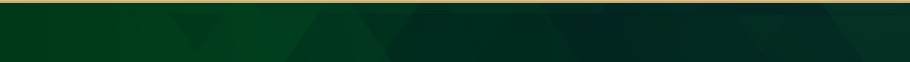 CIVILIAN SECRETARIAT FOR POLICE SERVICE
11
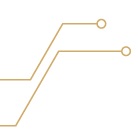 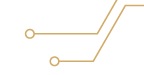 INSTITUTIONAL PROGRAMME PERFORMANCE INFORMATION
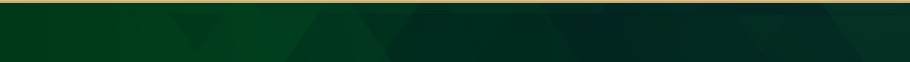 Sub-Programme 2.2: Community Outreach
Purpose: Promote, encourage and facilitate community participation in safety programmes
Output Indicators, Targets, and Actual Achievements
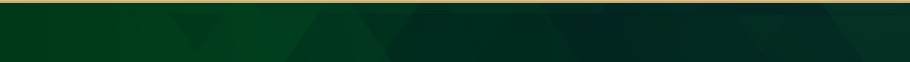 CIVILIAN SECRETARIAT FOR POLICE SERVICE
12
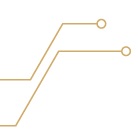 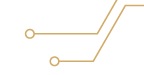 INSTITUTIONAL PROGRAMME PERFORMANCE INFORMATION
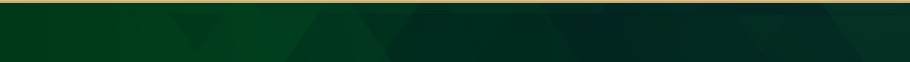 GRAPHICAL REPRESENTATION OF PROGRAMME 2 PERFORMANCE
Despite being impacted by COVID-19 restrictions in the earlier part of the year, the Programme made great efforts to achieve 100% of its planned targets by the end of the period under consideration.
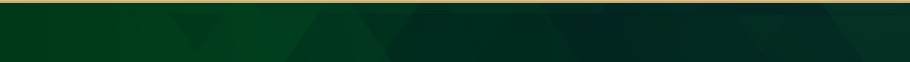 CIVILIAN SECRETARIAT FOR POLICE SERVICE
13
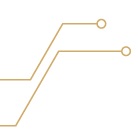 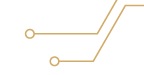 INSTITUTIONAL PROGRAMME PERFORMANCE INFORMATION
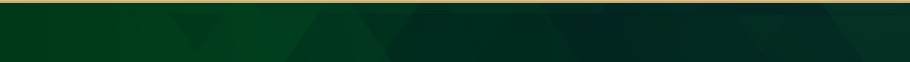 Programme 3: Legislation and Policy Development
Purpose: Develop policy and legislation for the police sector and conduct research on policing and crime

Sub-Programme 3.1: Policy Development and Research
Purpose: Develop policies and undertake research in areas of policing and crime
Output Indicators, Targets, and Actual Achievements
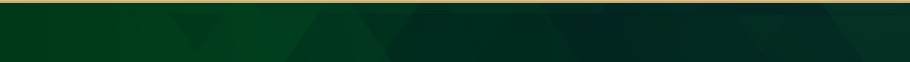 CIVILIAN SECRETARIAT FOR POLICE SERVICE
14
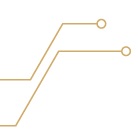 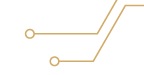 INSTITUTIONAL PROGRAMME PERFORMANCE INFORMATION
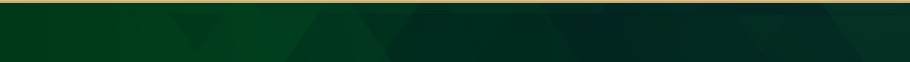 Sub-Programme 3.2: Legislation
Purpose: Provide legislative support services to the Minister
Output Indicators, Targets, and Actual Achievements
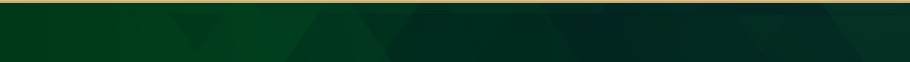 CIVILIAN SECRETARIAT FOR POLICE SERVICE
15
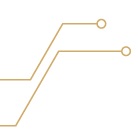 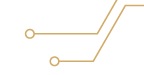 INSTITUTIONAL PROGRAMME PERFORMANCE INFORMATION
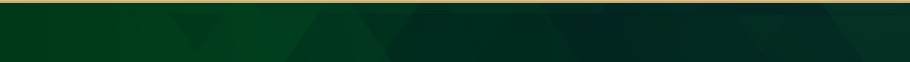 GRAPHICAL REPRESENTATION OF PROGRAMME 3 PERFORMANCE
The Programme achieved 100% of its planned targets by the end of the period under consideration, including the finalisation of Bills that were intended to assist in Government’s response to the COVID-19 pandemic (FCA, POCDATARA and SAPS).
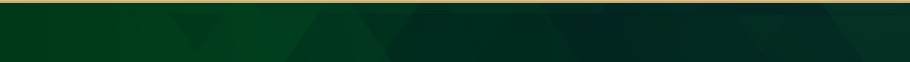 CIVILIAN SECRETARIAT FOR POLICE SERVICE
16
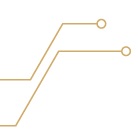 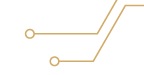 INSTITUTIONAL PROGRAMME PERFORMANCE INFORMATION
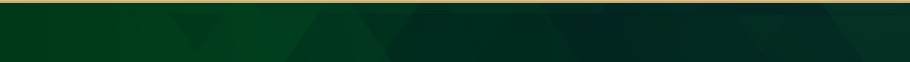 Programme 4: Civilian Oversight, Monitoring, and Evaluation
Purpose: Oversee, monitor and report on the performance of the South African Police Service

Sub-Programme 4.1: Police Performance, Conduct and Compliance Monitoring
Purpose: Monitor performance, conduct, transformation and compliance to legislation and policies by the South African Police Service
Output Indicators, Targets, and Actual Achievements
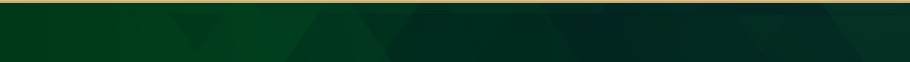 CIVILIAN SECRETARIAT FOR POLICE SERVICE
17
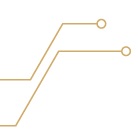 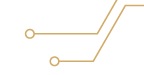 INSTITUTIONAL PROGRAMME PERFORMANCE INFORMATION
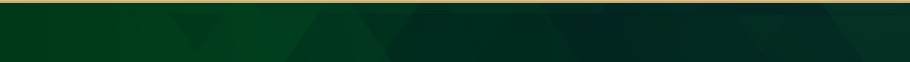 Sub-Programme 4.1: Police Performance, Conduct and Compliance Monitoring
Purpose: Monitor performance, conduct, transformation and compliance to legislation and policies by the South African Police Service
Output Indicators, Targets, and Actual Achievements
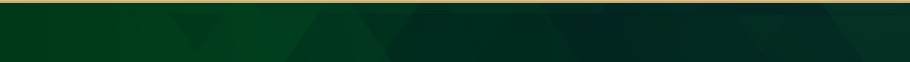 CIVILIAN SECRETARIAT FOR POLICE SERVICE
18
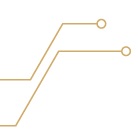 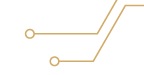 INSTITUTIONAL PROGRAMME PERFORMANCE INFORMATION
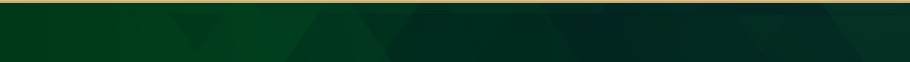 Sub-Programme 4.2: Policy and Programme Evaluations 
Purpose: Evaluate the effectiveness of programmes implemented by the South African Police Service
Output Indicators, Targets, and Actual Achievements
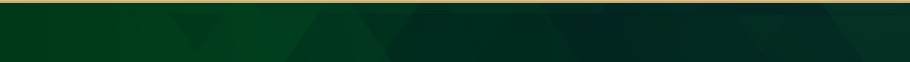 CIVILIAN SECRETARIAT FOR POLICE SERVICE
19
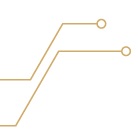 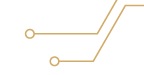 INSTITUTIONAL PROGRAMME PERFORMANCE INFORMATION
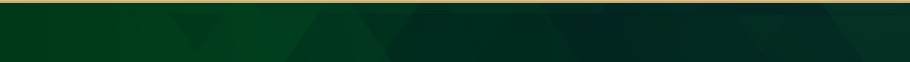 GRAPHICAL REPRESENTATION OF PROGRAMME 4 PERFORMANCE
The Programme achieved 100% of its planned targets during the period under consideration.
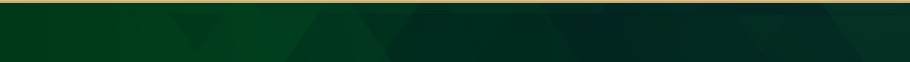 CIVILIAN SECRETARIAT FOR POLICE SERVICE
20
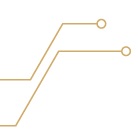 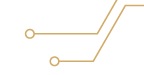 INSTITUTIONAL PROGRAMME PERFORMANCE INFORMATION
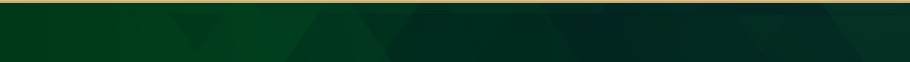 GRAPHICAL REPRESENTATION QUARTER PERFORMANCE: Q2-Q4 OF 2020/21
By the end of the period under consideration, the Department had achieved 83% of its planned targets in spite of a constrained fiscal environment and the challenges posed by COVID-19, however when compared with the performance of the fourth quarter of 2019/20 (85%), a slight decline of 2% can be noted.
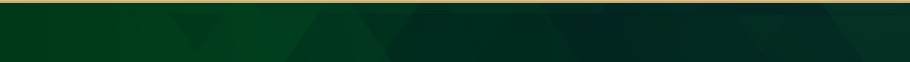 CIVILIAN SECRETARIAT FOR POLICE SERVICE
21
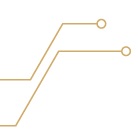 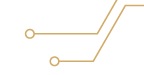 KEY ACHIEVEMENTS
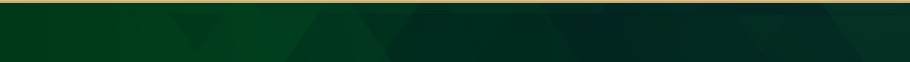 Finalisation and approval of the Integrated Crime and Violence Prevention Strategy 
Finalisation and approval of the E-Policing Policy
Development of three research briefs on various topical issues affecting policing , including the Analysis of Murder Case Dockets conducted jointly with the Provincial Secretariats
Finalisation of SAPS Trends Analysis Report on performance at the Top 30 high crime police stations for the 2017/18, 2018/19 and 2019/20 financial years in relation to reported serious crimes, training and development, human resources and vehicles
Development of report on the assessment of litigation/civil claims management by SAPS to identify critical areas that require attention in the management of litigation; monitor critical trends on litigation management; assess progress made in implementing previous recommendations; and make future recommendations on how best to manage litigation
Finalisation and approval of the assessment of the Sexual Offences Learning Programme for Detectives   
Finalisation of key legislation
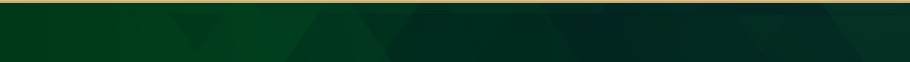 CIVILIAN SECRETARIAT FOR POLICE SERVICE
22
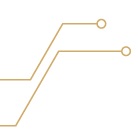 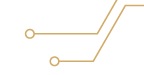 PROGRESS ON BILLS
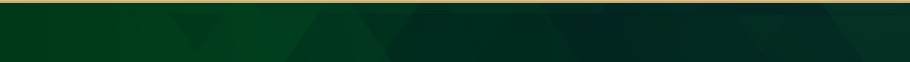 The progress on Bills for the period ending 31 March 2021, is summarised below:
Criminal Law (Forensic Procedures) Amendment Bill 
The Minister has approved the Bill for further processing to the Cabinet Committee of the JCPS Cluster, through the JCPS Minister’s Cluster. A request for approval of the Bill for introduction in Parliament shall be sought from Cabinet, through the JCPS Cluster, and a date is awaited to brief the Minister.

South African Police Service Amendment Bill, 2020
The South African Police Service Amendment Bill (SAPSA) was prepared for the Chief State Law Advisers for scrutiny and submitted to the Office of the Chief State Law Advisers on 12 March 2021.  Following previous correspondence to the National Treasury, it was resolved that a meeting should take place between National Treasury and SAPS Finance Division, in order to discuss and arrive at a solution on the financial implications and challenges posed by the Bill. 
The meeting took place on 15 March 20201 and guidance was sought from National Treasury on taking the Bill forward within the context of the Intergovernmental Fiscal Relations Act, 1997. SAPS confirmed that they had no dedicated budget for their functions in respect of community policing structures and hence cannot transfer any funds to go with the transfer of the functions to the Provincial Secretariats for Police Service.
Furthermore, the legislative process and consultations were explained in the meeting, including the public awareness meetings in the provinces, and the inclusion of heads of provincial departments for community safety in consultations and consultations with the South African Local Government Authority (SALGA).

On 26 March 2021 a presentation was made to the Municipal Budget Forum, a Technical Committee which reports to the Local Government Forum chaired by the Minister of Finance. A date for a meeting with the Technical Committee on Provincial level will be provided soon by the National Treasury. These meetings have been convened in order to ensure compliance with the Intergovernmental Fiscal Relations Act, 1997 and to resolve the impasse in respect of the financial implications of the SAPSA.

Protection of Constitutional Democracy against Terrorist and Related Activities Amendment Bill, 2020
The Bill was presented to the JCPS Ministers Cluster on 31 March 2021, and was endorsed for further processing to the JCPS Cabinet Committee for approval for public consultation.
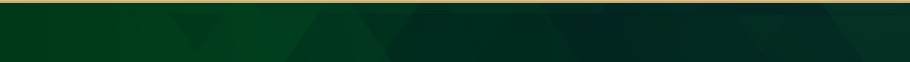 CIVILIAN SECRETARIAT FOR POLICE SERVICE
23
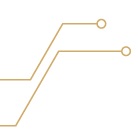 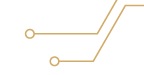 PROGRESS ON BILLS
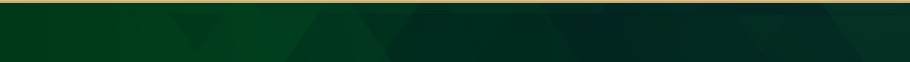 The progress on Bills for the period ending 31 March 2021, is summarised below:
Firearms Control Amendment Bill
During March 2021, a meeting took place wherein the drafting team briefed the Minister and the Deputy Minister on the revised version of the Bill. The Minister engaged the drafting team on most provisions of the revised Bill, and thereafter, agreed that the Bill should be processed to the next JCPS Minister’s Cluster meeting subject to incorporation of the various proposals he made. 
 
The drafting team effected changes on the Bill that were proposed by the Minister, and the Cabinet Memorandum and the Memo on the Objects were reviewed to be in line with the revised Bill.  The Bill was presented to the JCPS Minister’s Cluster on 31 March 2021 for approval to process the Bill to Cabinet for public consultation. 

Independent Police Investigative Directorate Amendment Bill
The Department of Justice and Constitutional Development (DOJ&CD) has responded to the letter from the Secretary to the DG of DOJ&CD, requesting the Department to consider the proposal of the establishment of an oversight mechanism over the Law Enforcement Agencies and certain Peace Officers who renders the functions contemplated in sections 23, 40, 41(1), 44, 56 and 341 of the Criminal Procedure Act 51 of 1977, as part of the CSPS’ further contribution to the Criminal Procedure Amendment Bill.
The State Law Advisers were requested to advise on the issue of extending the mandate of the IPID to including traffic police of various Municipalities and Metropolitan Police Services. They have undertaken to attend to this matter on an urgent basis.  A meeting with officials from the Legal Division of IPID was held on 16 March 2021. In this meeting, IPID officials made a presentation on the need to include traffic police and other Law Enforcement Agencies under the oversight mandate of IPID. This presentation was also forwarded to the State Law Advisers for information purposes.  On 19 March 2021, a status update on the progress of the Bill was provided to the CSPS/IPID Consultative Forum.

Civilian Secretariat for Police Service Amendment Bill
In March 2021 the Chief Directorate: Legislation circulated the Civilian Secretariat for Police Service Act 2 of 2011 and the Civilian Secretariat for Police Service Act Amendment Bill with a request to staff to provide suggested amendments to the Act and inputs on the Bill, by the end of March 2021.  Inputs received thus far are from members of the Legislation Directorate, which include insertion of definitions of integrity testing and lifestyle audits. It was also suggested that sections 6F to 6I should be inserted in the SAPSA Bill as the insertions deal with the same matters already included in the SAPSA Bill that is already at an advanced stage.
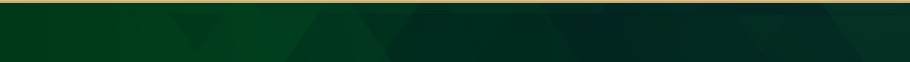 CIVILIAN SECRETARIAT FOR POLICE SERVICE
24
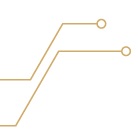 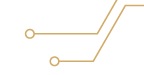 PROGRESS ON BILLS
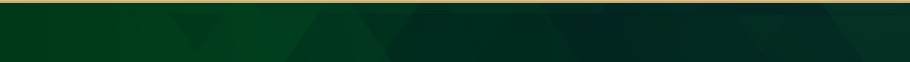 The progress on Bills for the period ending 31 March 2021, is summarised below:
Review of the Regulation of Gatherings Act, 1994 (Act No 205 of 1993) (“Regulation of Gatherings Act”)
A response to the letter sent to the National Commissioner on the draft Discussion Document on the Review of the Regulation of Gatherings Act has still not been received.

As all the aspects addressed in the Mlungwane Constitutional Court matter are being addressed, as well as other matters emanating from the Report of the Panel of Experts on the Marikana events, the review of the remainder of the Regulation of Gatherings Act, 1993 will continue once the SAPSA has been finalised. This will not prevent interactions with the SAPS and other role-players on the Discussion Document and exploring best practices to address problematic areas in the enforcement of the Act.

Second Hand Goods Amendment Bill
Considerations of the input into the Socio-Economic Impact Assessment System (SEIAS) are ongoing.

Stock Theft Amendment Bill
There has been ongoing consultation with the Department of Agriculture to identify areas of conflict and overlap between the two draft Bills. No conflict has been noted, however, there are areas of overlap and the Bill is being reviewed to eliminate these.
Critical Infrastructure Protection Regulations
The members of work streams established out of the work groups from various relevant Government Departments involved in Critical Infrastructure continue with drafting of the Regulations.  All the required government institutions who are, in terms of the Act, required to nominate officials to be part of the Council have done so. Ministers from the relevant Departments have facilitated the process of the designation of officials to be members of the Council.  
 
The Parliamentary process of recruiting some members of the Council who are from the private sector is underway.  On 25 March 2021, a presentation was made to the Central Evaluations Committee (National Treasury and DPSA) meeting with regards to the financial provisions in relation to the private members of the Critical Infrastructure Council, in anticipation of the appointment of these members.
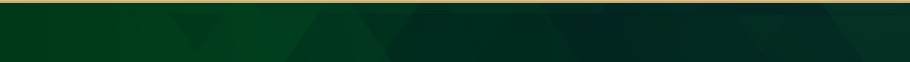 CIVILIAN SECRETARIAT FOR POLICE SERVICE
25
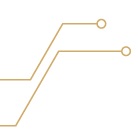 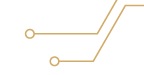 RESPONSES TO QUESTIONS ON IPID AMENDMENT BILL
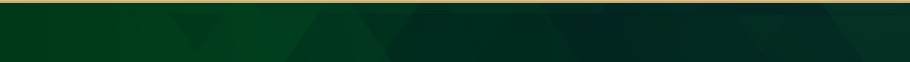 1. When was the court decision to amend the IPID Act made? 
During the Judgment of McBride v Minister of Police and Another that was handed down on 06 September 2016
2. What has been done in relation to the decision? 
The IPID Amendment Bill, addressing the Constitutional Court ruling, was introduced to Parliament on 1 March 2018 and published for public comments in the Government Gazette, number 41667 on 1 June 2018. 
It was passed by the National Assembly and referred to the National Council of Provinces which passed it on 20 November 2019
It was assented by the President of the Republic of South Africa on 3 June 2020.
3. When was the recommendation to amend the IPID Act made by the Committee? 
In January 2018, however the priority was on addressing the Constitutional court ruling and the department was advised to bring the full amendment of the Act before the Committee at a later stage.  
4. How far is the process of amendment of the Act? 
The IPID Amendment Bill has been drafted.
 A request was made to consider the possibility of including all Law Enforcement under the mandate of IPID, and that required extensive desk top research, as well as an opinion from the State Law Advisers which was received on 14 April 2021 after which the Bill was redrafted, removing all reference to the inclusion of Law Enforcement. 
The process of briefing the FOSAD Cluster on the draft Bill has commenced. It was presented to the Development Committee (DevCom) on 14 July 2021. It was returned with a few concerns which are being addressed. It will be presented again at the next meeting of DevCom. The draft Bill, after having followed all the processes through FOSAD Cluster, will be introduced during 2022/23 Financial Year.
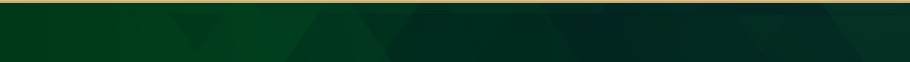 CIVILIAN SECRETARIAT FOR POLICE SERVICE
26
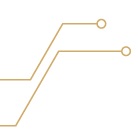 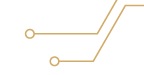 INSTITUTIONAL PROGRAMME PERFORMANCE INFORMATION
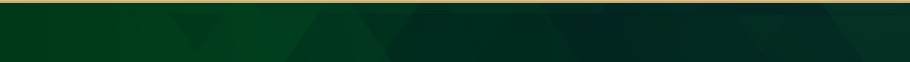 INSTITUTIONAL RESPONSE TO THE COVID-19 PANDEMIC
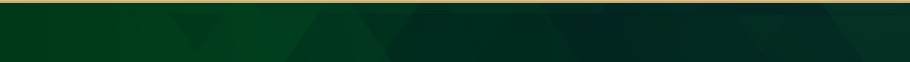 CIVILIAN SECRETARIAT FOR POLICE SERVICE
27
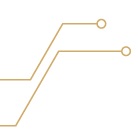 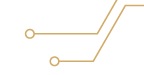 Quarterly financial report
BREAKDOWN OF PROGRAMME EXPENDITURE
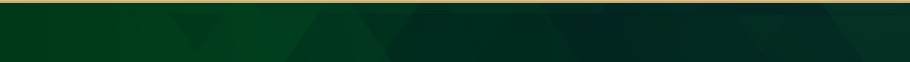 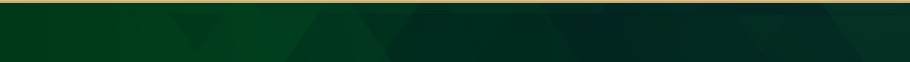 CIVILIAN SECRETARIAT FOR POLICE SERVICE
28
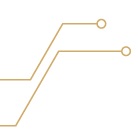 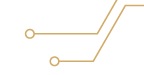 Quarterly financial report
BREAKDOWN OF PROGRAMME EXPENDITURE
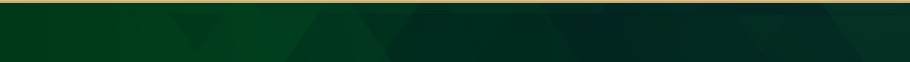 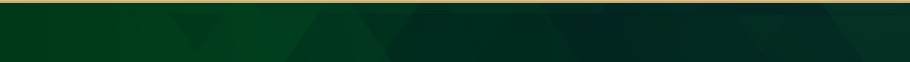 CIVILIAN SECRETARIAT FOR POLICE SERVICE
29
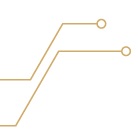 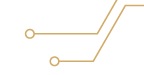 Quarterly financial report
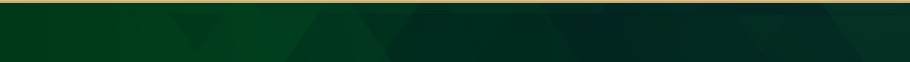 As at the end of the 4th quarter, the Department had spent 96% or R131,5 million of its adjustment budget of R137,2 million. The projected cash flow for the same period was R134,5 million or 98% of the final allocated budget of R137,2 million. The spending was 2% or R5,6 million lower than anticipated. The underspending was mainly due to the compensation of employees, in particular, vacant funded posts that were not filled for the entire financial year.
 
The spending on goods and services was R129 000 less than anticipated due to the 
slowdown in normal business activities as a result of the national-wide lockdown
 intended to curtail the spread of COVID-19, as well as the virement of R4,2 million to 
payment for capital assets. The spending on payment for capital assets during the first three quarters of the financial year was also below the anticipated projections due to purchase restrictions on certain items during the national-wide lockdown. Nonetheless, the Department had spent over R4million on computer equipment and almost R1million on vehicles during the quarter under review.
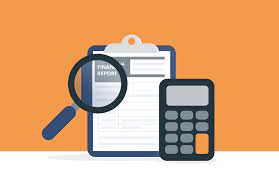 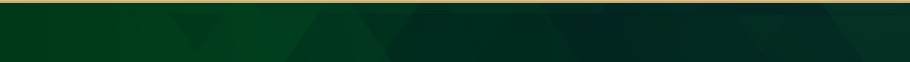 CIVILIAN SECRETARIAT FOR POLICE SERVICE
30
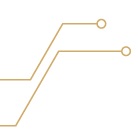 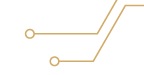 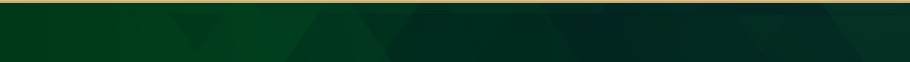 Thank You
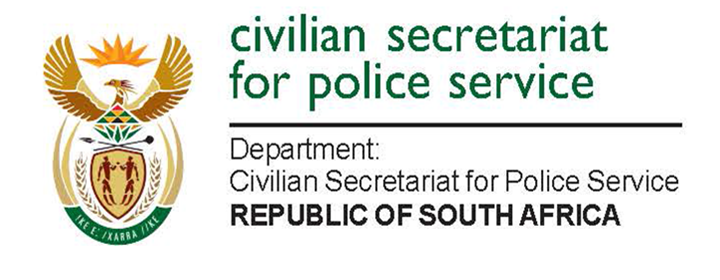 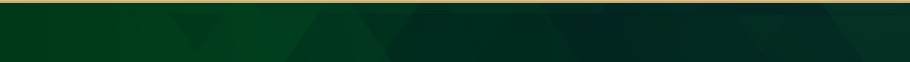 CIVILIAN SECRETARIAT FOR POLICE SERVICE
31